Figure 2. Flow chart for sequencing and assembly of the P. fucata genome.
DNA Res, Volume 19, Issue 2, April 2012, Pages 117–130, https://doi.org/10.1093/dnares/dss005
The content of this slide may be subject to copyright: please see the slide notes for details.
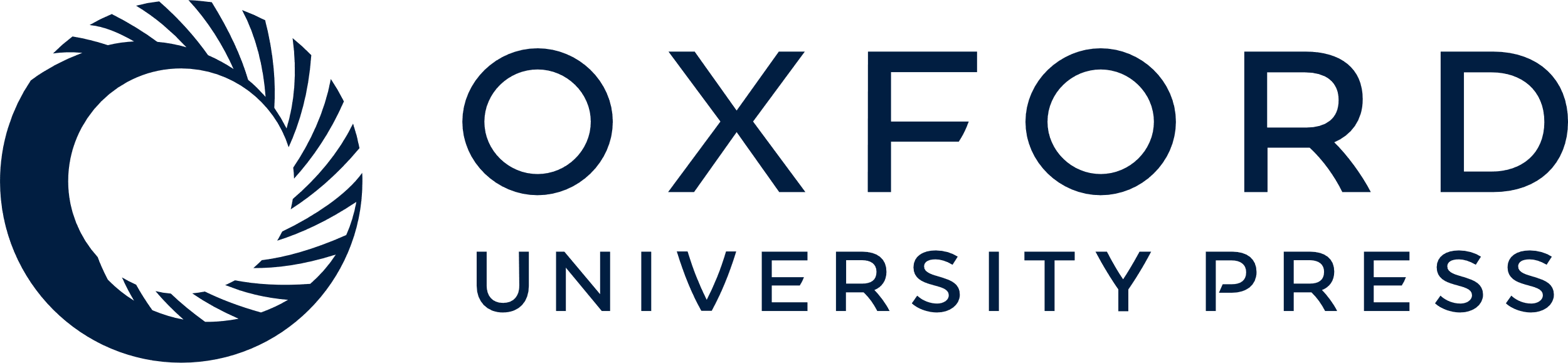 [Speaker Notes: Figure 2. Flow chart for sequencing and assembly of the P. fucata genome.


Unless provided in the caption above, the following copyright applies to the content of this slide: © The Author 2012. Published by Oxford University Press on behalf of Kazusa DNA Research InstituteThis is an Open Access article distributed under the terms of the Creative Commons Attribution Non-Commercial License (http://creativecommons.org/licenses/by-nc/3.0/), which permits unrestricted non-commercial use, distribution, and reproduction in any medium, provided the original work is properly cited.]